Государственное бюджетное общеобразовательное 
учреждение средняя общеобразовательная школа 
№ 401Колпинского района Санкт-Петербурга
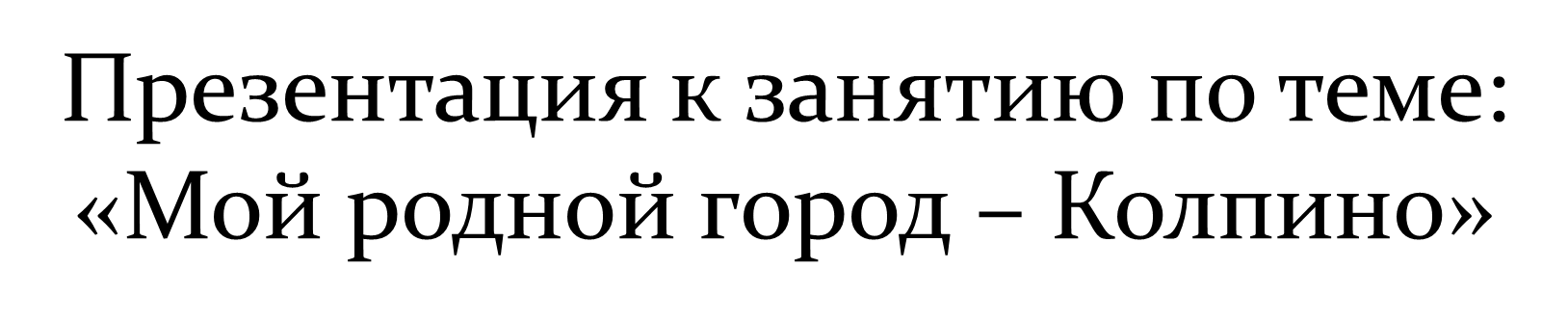 Автор: воспитатель ГПД
Зайцева Е.О.
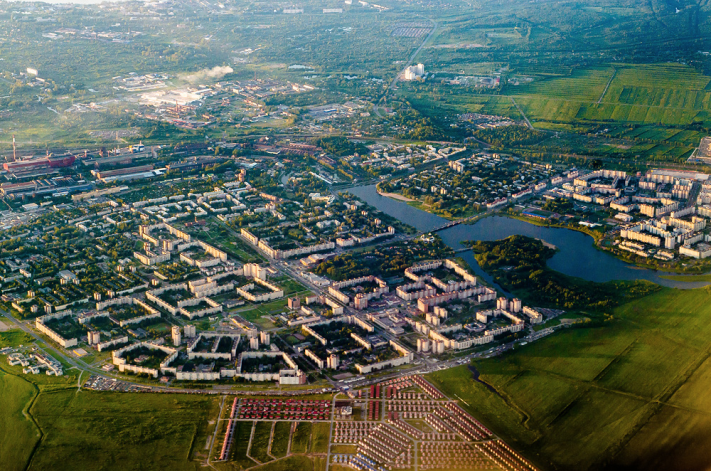 Панорама города
Герб
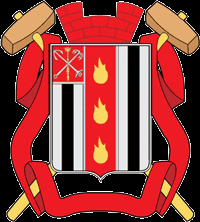 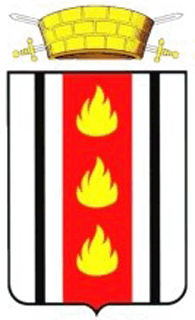 1881 год
1998 год
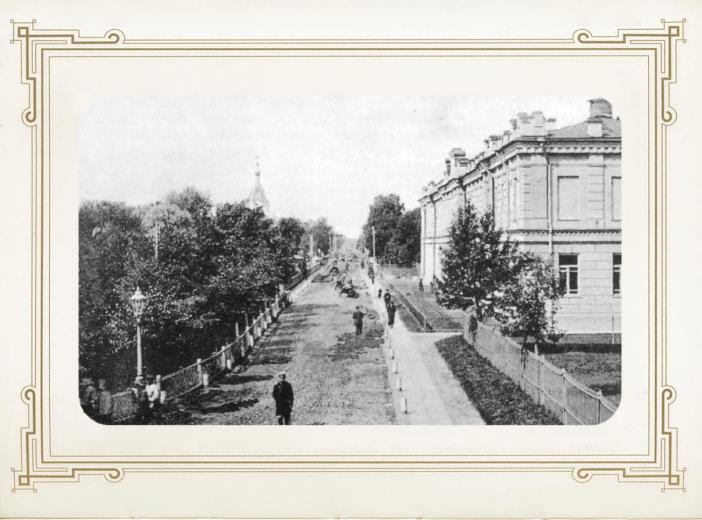 Царскосельский проспект и больница
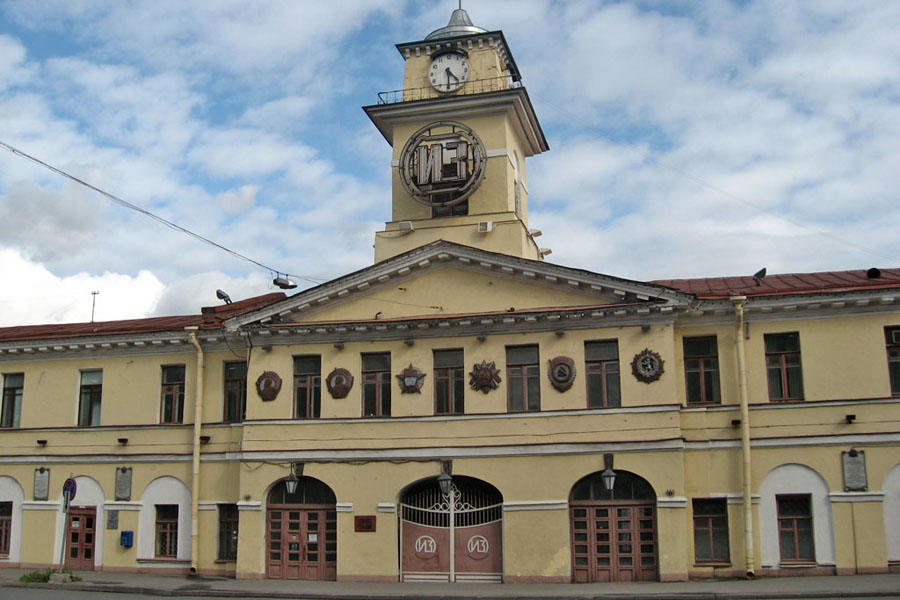 Ижорский завод
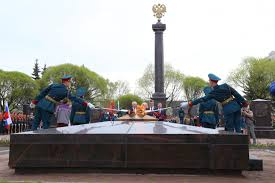 Город воинской славы